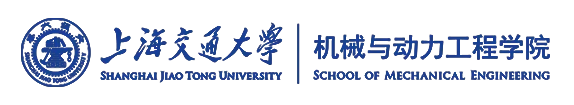 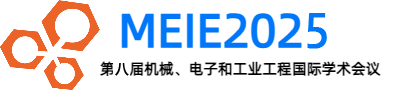 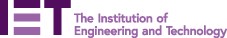 The 8th International Conference on Mechanical, Electric, and Industrial Engineering
Speech Title Here Speech Title Here Speech Title Here Speech Title Here
Speaker
Affiliation: department and organization, City, Country
Taiyuan, China
2025-07-xx
目录
CONTENTS
工作内容概述
完成情况汇报
发现问题不足
下步工作计划
enter the relevant content you need here. thank you for downloading our ppt template file.
enter the relevant content you need here. thank you for downloading our ppt template file.
enter the relevant content you need here. thank you for downloading our ppt template file.
enter the relevant content you need here. thank you for downloading our ppt template file.
LOGO
COMPANY SLOGAN
PART 01
工作内容概述
your content is entered here, or by copying your text, select paste in this box and choose to retain only text. your content is typed here, or by copying your text, select paste in this box.
工作内容概述
输入标题
您的内容打在这里，或者通过复制您的文本后，在此框中选择粘贴，并选择只保留文字您的内容打在这里，
BUSINESS STYLE
TEMPLATE
输入标题
您的内容打在这里，或者通过复制您的文本后，在此框中选择粘贴，并选择只保留文字您的内容打在这里，
在此录入上述图表的综合描述说明，或者通过复制您的文本后，在此框中选择粘贴，并选择只保留文字。您的内容打在这里，或者通过复制您的文本后。
输入标题
您的内容打在这里，或者通过复制您的文本后，在此框中选择粘贴，并选择只保留文字您的内容打在这里，
工作内容概述
输入标题文字内容
您的内容打在这里，或者通过复制您的文本后，在此框中选择粘贴，并选择只保留文字。在此录入上述图表的综合描述说明，或者通过复制您的文本后，在此框中选择粘贴，并选择只保留文字。您的内容打在这里，或者通过复制您的文本后，在此框中选择粘贴，并选择只保留文字。在此录入上述图表的综合描述说明，或者通过复制您的文本后，在此框中选择粘贴。
输入标题文字内容
78%
BUSINESS REPORT
您的内容打在这里，或者通过复制您的文本后，在此框中选择粘贴，并选择只保留文字。

在此录入上述图表的综合描述说明，或者通过复制您的文本后，在此框中选择粘贴，并选择只保留文字。
输入标题
输入标题
输入标题
您的内容打在这里，或者通过复制您的文本后，在此框中选择粘贴，并选择只保留文字
您的内容打在这里，或者通过复制您的文本后，在此框中选择粘贴，并选择只保留文字
您的内容打在这里，或者通过复制您的文本后，在此框中选择粘贴，并选择只保留文字
工作内容概述
此处标题文字
简单说明即可，不必过于繁琐，注意版面美观度
此处标题文字
简单说明即可，不必过于繁琐，注意版面美观度
此处标题文字
此处标题文字
简单说明即可，不必过于繁琐，注意版面美观度。
简单说明即可，不必过于繁琐，注意版面美观度。
工作内容概述
此处标题文字
此处标题文字
此处标题文字
简单说明即可，不必过于繁琐，注意版面美观度。
简单说明即可，不必过于繁琐，注意版面美观度。
简单说明即可，不必过于繁琐，注意版面美观度。
LOGO
COMPANY SLOGAN
PART 02
完成情况汇报
your content is entered here, or by copying your text, select paste in this box and choose to retain only text. your content is typed here, or by copying your text, select paste in this box.
完成情况汇报
输入标题文字内容
BUSINESS SUMMARY
您的内容打在这里，或者通过复制您的文本后，在此框中选择粘贴，并选择只保留文字您的内容打在这里，或者通过复制您的文本后，在此框中选择粘贴，并选择只保留文字您的内容打在这里，或者通过复制您的文本后，在此框中选择粘贴，并选择只保留文字您的内容打在这里，或者通过复制您的文本后，在此框中选择粘贴，并选择只保留文字。
输入标题文字内容
输入标题文字内容
您的内容打在这里，或者通过复制您的文本后，在此框中选择粘贴，并选择只保留文字。
您的内容打在这里，或者通过复制您的文本后，在此框中选择粘贴，并选择只保留文字。
完成情况汇报
感谢您使用我们的PPT模板，请在此输入您需要的文字内容，感谢您使用我们的PPT模板。
1
800
86%
700
感谢您使用我们的PPT模板，请在此输入您需要的文字内容，感谢您使用我们的PPT模板。
2
60%
600
40%
30%
500
感谢您使用我们的PPT模板，请在此输入您需要的文字内容，感谢您使用我们的PPT模板。
3
400
300
200
100
0
完成情况汇报
标题文字内容
您的内容打在这里，或者通过复制您的文本后，在此框中选择粘贴，并选择只保留文字您的内容打在这里，或者通过复制您的文本后，在此框中选择粘贴。
27%
78%
16%
标题文字内容
您的内容打在这里，或者通过复制您的文本后，在此框中选择粘贴，并选择只保留文字。
在此框中选择粘贴，并选择只保留文字您的内容打在这里，或者通过复制您的文本后，在此框中选择粘贴，并选择只保留文字。
感谢您使用我们的PPT模板，请在此输入您需要的文字内容，感谢您使用我们的PPT模板，请在此输入您需要的文字内容。
TITLE 03
TITLE 01
TITLE 02
LOGO
COMPANY SLOGAN
PART 03
发现问题不足
your content is entered here, or by copying your text, select paste in this box and choose to retain only text. your content is typed here, or by copying your text, select paste in this box.
发现问题不足
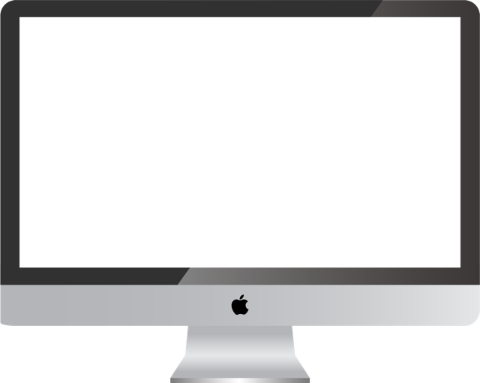 请输入标题文字
请输入标题文字
您的内容打在这里，或者通过复制您的文本后，在此框中选择粘贴，并选择只保留文字您的内容打在这里，或者通过复制您的文本后，在此框中选择粘贴，并选择只保留文字您的内容打在这里，或者通过复制您的文本后

在此框中选择粘贴，并选择只保留文字您的内容打在这里，或者通过复制您的文本后，在此框中选择粘贴，并选择只保留文字。
您的内容打在这里，或者通过复制您的文本后，在此框中选择粘贴，并选择只保留文字您的内容打在这里，或者通过复制您的文本后，在此框中选择粘贴，并选择只保留文字您的内容打在这里，或者通过复制您的文本后

在此框中选择粘贴，并选择只保留文字您的内容打在这里，或者通过复制您的文本后，在此框中选择粘贴，并选择只保留文字。
BUSINESS SUMMARY
输入标题文字内容
PPT TEMPLATE
发现问题不足
STEP-01
STEP-02
STEP-03
STEP-04
感谢您使用我们的PPT模板，请在此输入您需要的文字内容，感谢您使用我们的PPT模板。

感谢您使用我们的PPT模板，请在此输入您需要的文字内容，感谢您使用我们的PPT模板。
感谢您使用我们的PPT模板，请在此输入您需要的文字内容，感谢您使用我们的PPT模板。

感谢您使用我们的PPT模板，请在此输入您需要的文字内容，感谢您使用我们的PPT模板。
感谢您使用我们的PPT模板，请在此输入您需要的文字内容，感谢您使用我们的PPT模板。

感谢您使用我们的PPT模板，请在此输入您需要的文字内容，感谢您使用我们的PPT模板。
感谢您使用我们的PPT模板，请在此输入您需要的文字内容，感谢您使用我们的PPT模板。

感谢您使用我们的PPT模板，请在此输入您需要的文字内容，感谢您使用我们的PPT模板。
发现问题不足
标题文字
标题文字
点击输入您的文字内容或复制粘贴具体文本、用简明扼要的文字说明此项内容
点击输入您的文字内容或复制粘贴具体文本、用简明扼要的文字说明此项内容。
TITLE
TITLE
标题文字
标题文字
点击输入您的文字内容或复制粘贴具体文本、用简明扼要的文字说明此项内容
点击输入您的文字内容或复制粘贴具体文本、用简明扼要的文字说明此项内容。
TITLE
TITLE
发现问题不足
PPT TEMPLATE
输入信息一
BUSINESS DATA
输入信息二
感谢您使用我们的PPT模板，请在此输入您需要的文字内容，感谢您使用我们的PPT模板。感谢您使用我们的PPT模板，请在此输入您需要的文字内容，感谢您使用我们的PPT模板。感谢您使用我们的PPT模板，请在此输入您需要的文字内容。

感谢您使用我们的PPT模板。请在此输入您需要的文字内容，感谢您使用我们的PPT模板。
输入信息三
单击此处添加内容，内容要与标题相符，可以直接复制粘贴，要选择有用的关键词录入。
LOGO
COMPANY SLOGAN
PART 04
下步工作计划
your content is entered here, or by copying your text, select paste in this box and choose to retain only text. your content is typed here, or by copying your text, select paste in this box.
下步工作计划
BUSINESS SUMMARY
标题文字
标题文字
标题文字
标题文字
标题文字
标题文字
感谢您使用我们的PPT模板
请在此输入您需要的文字标题内容
感谢您使用我们的PPT模板，请输入详细内容
感谢您使用我们的PPT模板
请在此输入您需要的文字标题内容
感谢您使用我们的PPT模板，请输入详细内容
下步工作计划
单击此处添加内容，内容要与标题相符，可以直接复制粘贴，要选择有用的关键词录入。
STEP 01
BUSINESS  SUMMARY
感谢您使用我们的PPT模板，请在此输入您需要的文字内容，感谢您使用我们的PPT模板。

感谢您使用我们的PPT模板，请在此输入您需要的文字内容，感谢您使用我们的PPT模板。感谢您使用我们的PPT模板，请在此输入您需要的文字内容。

感谢您使用我们的PPT模板。请在此输入您需要的文字内容，感谢您使用我们的PPT模板。
单击此处添加内容，内容要与标题相符，可以直接复制粘贴，要选择有用的关键词录入。
STEP 02
单击此处添加内容，内容要与标题相符，可以直接复制粘贴，要选择有用的关键词录入。
STEP 03
单击此处添加内容，内容要与标题相符，可以直接复制粘贴，要选择有用的关键词录入。
STEP 04
下步工作计划
您的内容打在这里，或者通过复制您的文本后，在此框中选择粘贴，并选择只保留文字。您的内容打在这里，或者通过复制您的文本后。
您的内容打在这里，或者通过复制您的文本后，在此框中选择粘贴，并选择只保留文字。您的内容打在这里，或者通过复制您的文本后。
37%~58%
BUSINESS SUMMARY
感谢您使用我们的PPT模板，请在此输入您需要的文字内容，感谢您使用我们的PPT模板。
ENTER TITLE HERE
下步工作计划
输入标题
文字内容
输入标题
文字内容
输入标题
文字内容
输入标题
文字内容
您的内容打在这里，或者通过复制您的文本后，在此框中选择粘贴，并选择只保留文字您的内容打在这里，或者通过复制您的文本后
您的内容打在这里，或者通过复制您的文本后，在此框中选择粘贴，并选择只保留文字您的内容打在这里，或者通过复制您的文本后
您的内容打在这里，或者通过复制您的文本后，在此框中选择粘贴，并选择只保留文字您的内容打在这里，或者通过复制您的文本后
您的内容打在这里，或者通过复制您的文本后，在此框中选择粘贴，并选择只保留文字您的内容打在这里，或者通过复制您的文本后
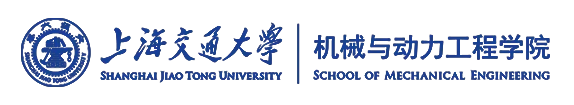 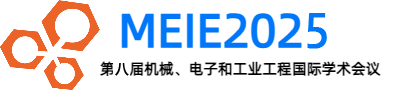 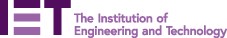 The 8th International Conference on Mechanical, Electric, and Industrial Engineering
Thanks for your attention!
Question & Answer
Contact Email: **********@***.com